Web Science: The Intelligent Web
Semantic Web
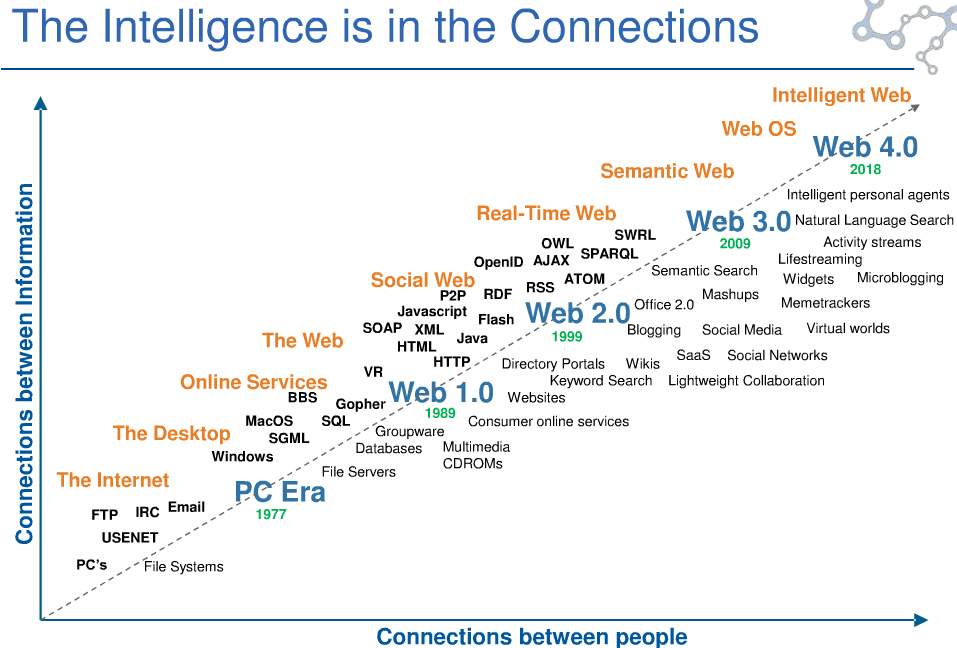 Text-web vs. Multimedia-web
Traditional web (1994 – ~2004) mostly text-based

Web 2.0, Semantic Web, etc. (~2004 – future)
Mostly multimedia based
Semantic Web ~ Web of Data
“The ultimate goal of the Web of data is to enable computers to do more useful work and to develop systems that can support trusted interactions over the network”
“Semantic Web technologies enable people to create data stores on the Web, build vocabularies, and write rules for handling data.”
http://www.w3.org/standards/semanticweb/
IBM Watson & Electronic Medical Records Example
http://www-01.ibm.com/software/ebusiness/jstart/downloads/MRTAWatsonHIMSS.pdf
Ontology vs. Folksonomy
Ontology ~ in information science, the structural framework of shared vocabulary to denote types, properties, and interrelationships within a domain
Categorizing things and creating the vocabulary/language to classify such things and their properties

Folksonomy ~ collaborative classification of things
Social tagging
http://www.commoncraft.com/video/social-bookmarking
Collective (Social) Intelligence
Social Knowledge
www.wikipedia.com
Social News
www.reddit.com
Social Bookmarking (collaborative tagging)
www.delicious.com
Entertainment reviews
http://www.rottentomatoes.com/
http://graphtv.kevinformatics.com/
Fighting climate change
http://climatecolab.org/ - forum to exchange proposals & ideas
MIT Center for Collective Intelligence
Stock market analysis
Protein folding
https://fold.it/portal/
Ambient intelligence
Ambient ~ relating to immediate surroundings
Electronic environments responsive to the presence of people
Ubiquitous computing
Biometrics
Quantifiable human characteristics
Environment reacts to you by recognizing you
MicroElectroMechanical Systems (MEMS)
Sensors, actuators, accelerometers, etc.
Nanotechnologies
Where could ambient intelligence be applied?